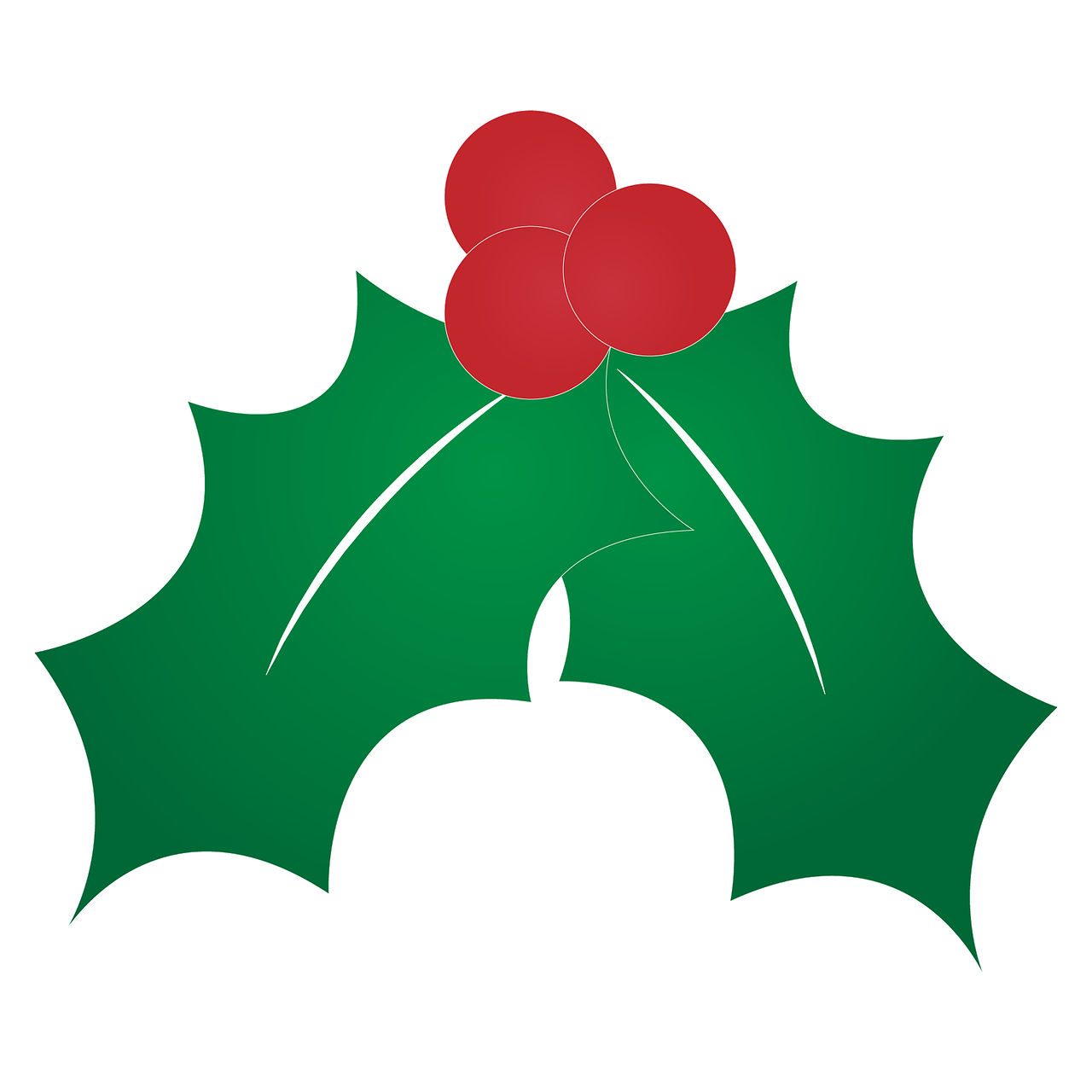 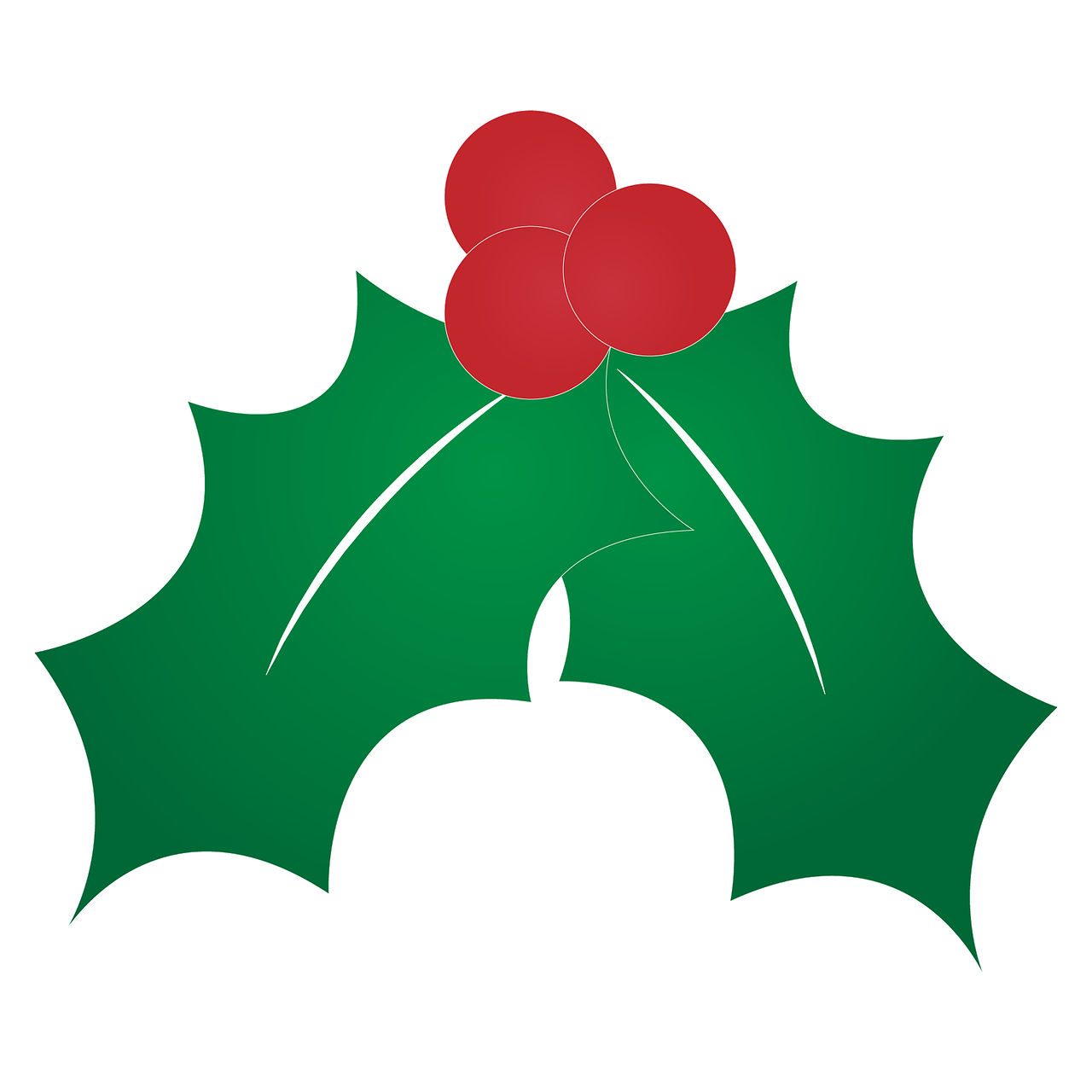 2023
Classroom
DECEMBER
N
E
W
S
R
L
E
T
T
E
MATH
READING
Students are taking the challenge of learning Volume equations by storm! Not only are they solving volumes for rectangular prisms but, going one step  further and solving combined rectangular prisms, too!
   We are going to be using all of this knowledge and begin completing a real-world moving company problem. Students will work with a team, and move through the problem solving process     together.
5th grade will be studying novels until winter break.  Students will be introduced to novels within the classroom.  These novels will help strengthen their knowledge of genres, plot structure, and sequencing of narrative stories.
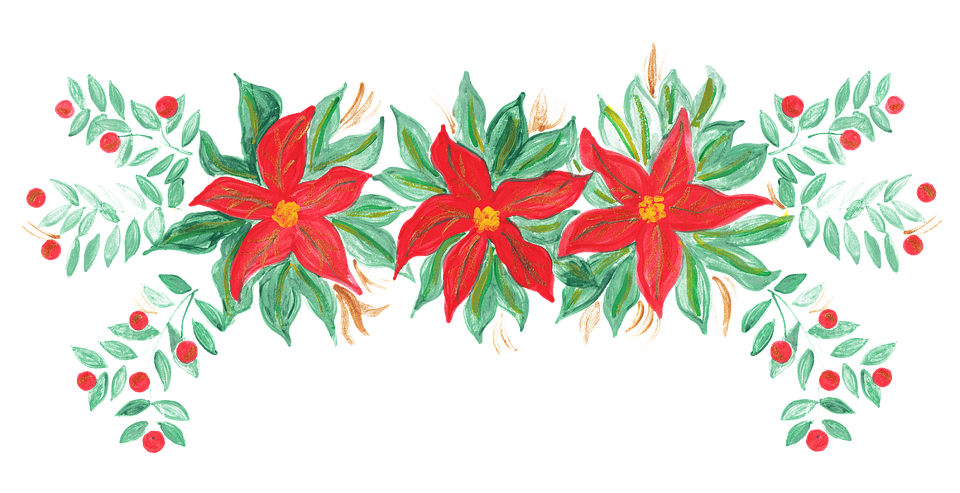 SCIENCE
We are in the middle of the First American. Students are learning the importance of how everyone’s role in a family/tribe contributes to its continued success, culture, traditions, and government.
Students are also beginning to understand the importance of civilizations with in our history.
SOCIAL STUDIES
We wrapped up our Matter Unit and have now begun our Engineering Unit.  This is going to be a fun one with several engineering projects!  There are a few items that I ask your student to bring to school to help  with the cost of the projects this month.  Be on the lookout for that list, please!
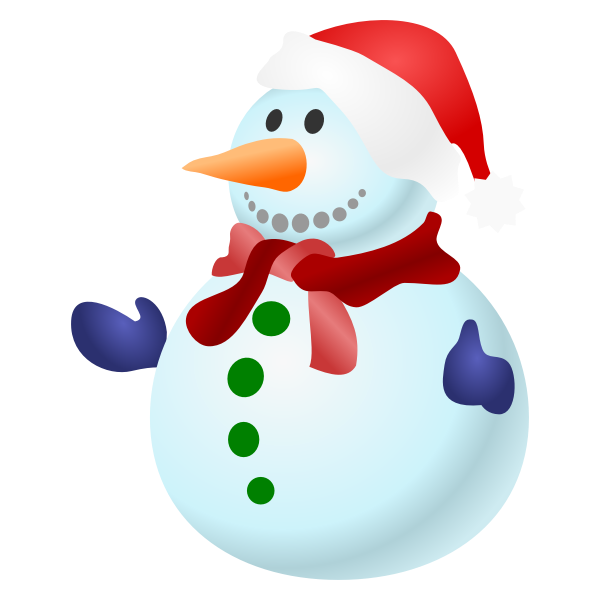 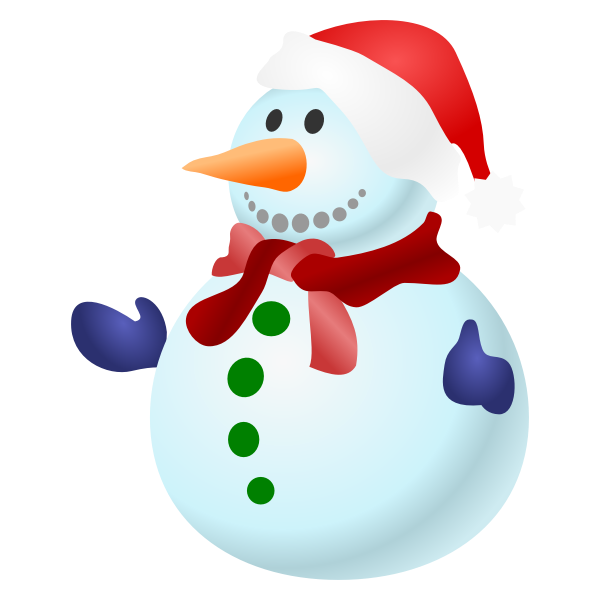 DATES TO REMEMBER
1st ~  Candy Cane Sales Begin
7th ~ Hamlin Band Concert @ Meadow Lane
12th~Bd. of Ed. Mtg., 6:30 @ Hamlin
18th ~ All School Field Trip to Museum of Science & Industry
		Forms Due: Dec. 8th; $10 per child
18th ~ 21st ~ Student Council Spirit Week
19th ~ Santa Visit 
21st~Half Day/Early Dismissal @ 11:15
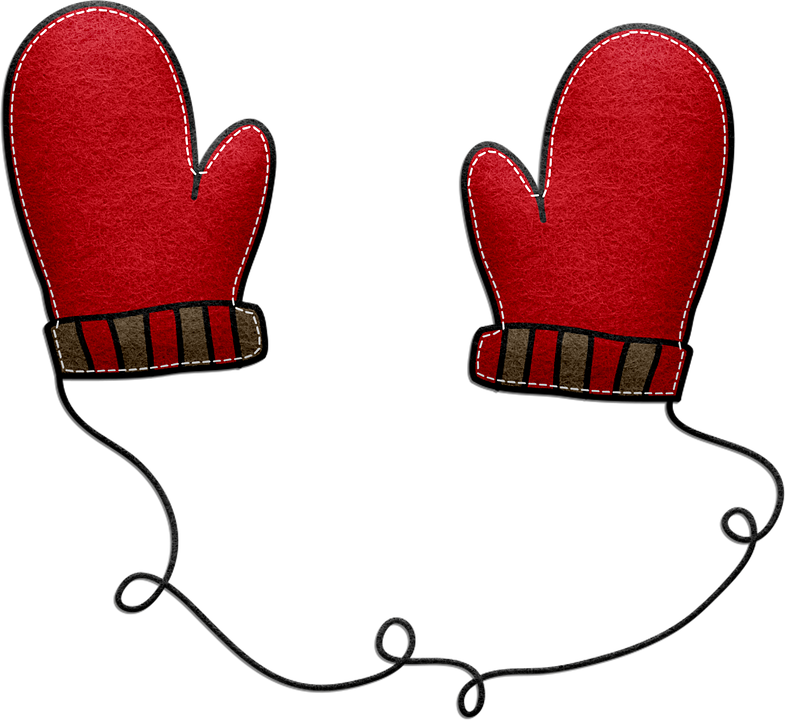 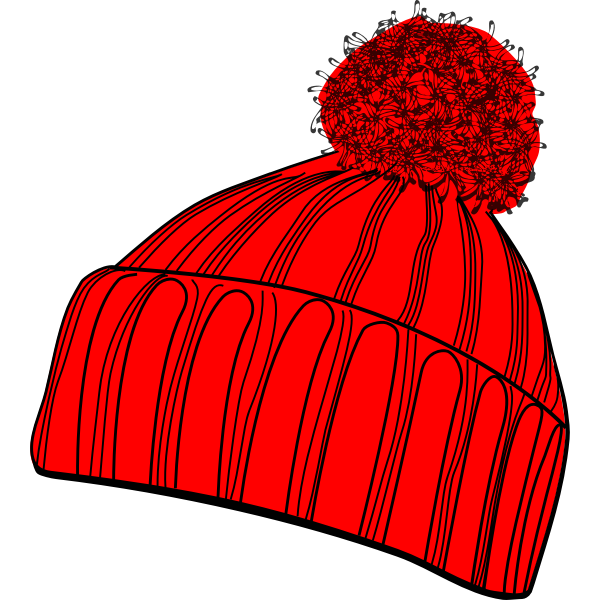 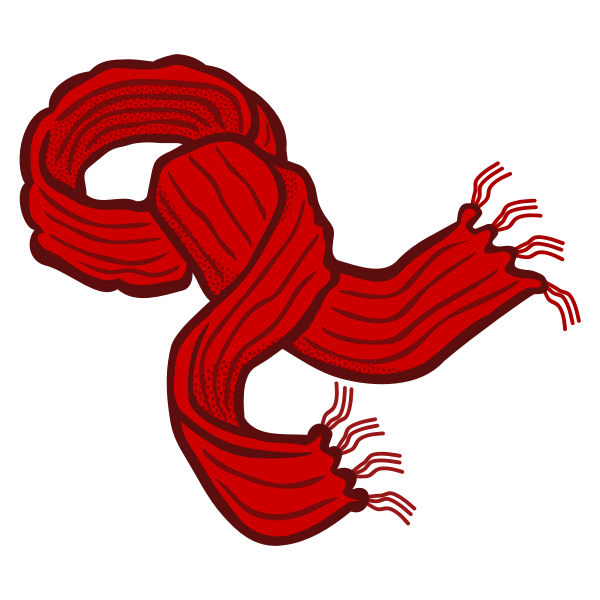 *Please dress for the weather. We are outside unless 20 degrees or lower.
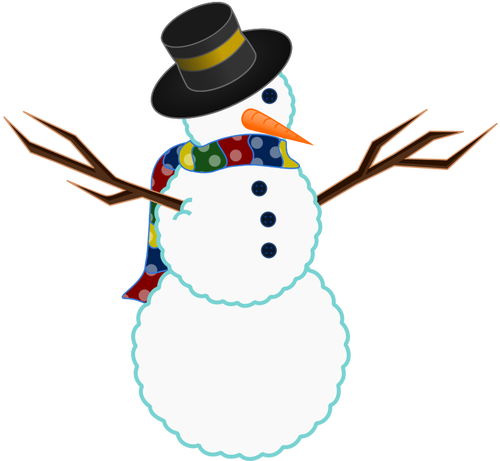 Reading Plus
Exact Path Math
Exact Path  is a online math program designed to help strengthen your child’s math skills. 
Students are required to complete  lessons each week. 
All lessons open on Monday mornings and are due Fridays. Working on them a little each day helps lesson the load at the end of the week.
Student should be logging into Reading Plus daily to complete lessons and activities.
Many students are waiting until Thursday evening to try to get everything completed and they are falling behind.
Please support your child, by having them set a schedule to work a little bit each day in the program.
The program may be accessed through Google classroom or your child’s classroom website link.
CONTACT INFORMATION
We welcome parent communication. Please contact any of us for any questions, comments or concerns. 
lpesavento@ahsd125.org		708-388-6958      FREE app
kputtkammer@ahsd125.org
kuchman@ahsd125.org
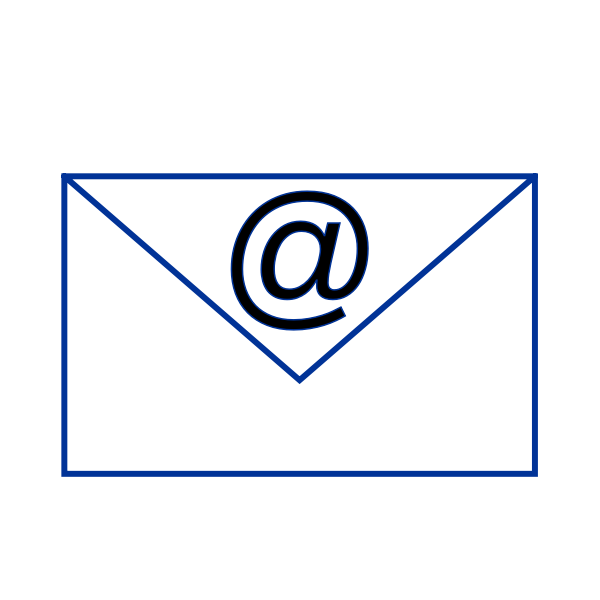 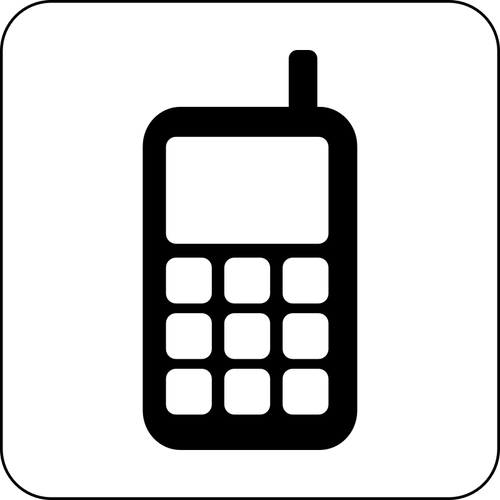 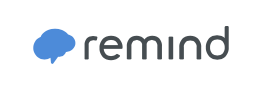